ACEC Climate Resiliency Update Program: 
Risk Management Considerations for Climate Change, Sustainability and Resiliency (“CCSR”)
Eric A. Howard, Esquire
Donovan Hatem LLP
September 18, 2019
CCSR Professional Liability Risks
Not much legal precedent specifically applicable to CCSR professional liability risk.  

Likely areas of professional liability risk include the following: 

Professional Standard of Care

Risk Arising Out of Client Design Decisions
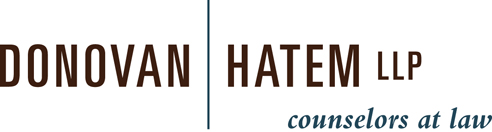 Standard of Care – General Principles
The Standard of Care is the benchmark against which the quality of the Design Professional’s actions are evaluated and judged.

The engineer’s  skill in performing its services is compared to that of a an engineer performing the same services in the same circumstances and in the same location.  The test is whether the design or services were reasonable and prudent.

Breach of Standard of Care means that the engineer is negligent if they do not perform consistent with the accepted standards (i.e., what would a similarly situated engineer do under like circumstances, given same set for factors, data, etc.)
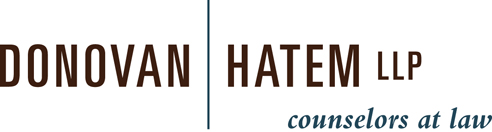 Standard of Care and CCSR
Evolving due to scientific knowledge of potential climate change impacts.  

It is becoming increasingly difficult to argue that unprecedented weather events are unforeseeable.

Relying upon, and complying with existing zoning, building codes and other regulatory standards in a design may be unreasonable if historic climate information is outdated and not reflective of future climate conditions. 

Consider whether the technology exists to design the project in a more resilient manner that can sustain extreme weather or climate related events.
Standard of Care and CCSR

Compliance with local codes may not protect you if your peers are using updated climate data and standards.

Is design based on FEMA’s Flood Insurance Rate Maps (“FIRM”)?

FIRMs do not accurately depict existing or future climate conditions.

Boston Harbor Flood Risk Model (“BH-FRM”).  BH-FRM has been adopted by agencies, municipalities and private entities to augment existing codes.

Concerns are not just in coastal areas or flood zones.

What about rising temperatures, heat waves, extreme year-round storms across the state?
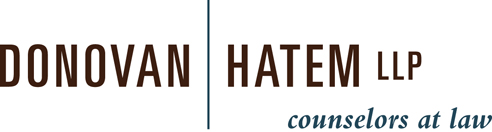 Client Design Decisions and CCSR

Design recommendations typically derive from the scope of services commissioned by the client, and may or may not include CCSR considerations. 

Many incentives that can drive a Client’s decision to address CCSR including energy savings, increased building values, reduced maintenance costs, as well as financial and tax incentives.

Programmatic decisions and sensitivity (or lack thereof) to CCSR could have a significant potential impacts on the quality of the completed project and the impact on third-parties (such as adjacent property owners). 

Consulting engineers should consider including recommendations in scope proposals regarding the investigation and evaluation of CCSR factors.
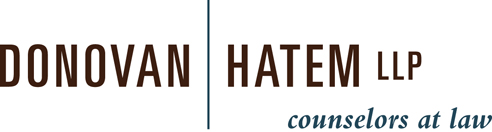 Client Design Decisions and CCSR

Ultimately, the higher costs involved in addressing CCSR should be weighed against the heightened risk of liability for failing to do so. 

Need to contemporaneously document all discussions and decisions regarding CCSR.

Failure of a project to address CCSR may result in professional liability risk for the Consulting Engineer and its client.
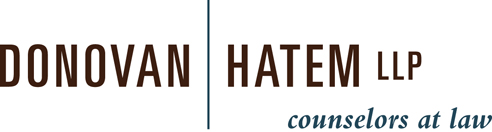 Client Design Decisions and CCSR

Issues to discuss with client:

Incorporate CCSR programmatic requirements into contract—AIA E204 and/or Green Building Council RELi 2.0 rating system

Types of materials used and susceptibility to damage for extreme weather events (rain, snow, heat, wind).

Power sources and need for redundant power sources and impact on sewage and storm water treatment and management. 

Incorporate contractual disclaimers, limitations of liability and indemnity provisions where client rejects recommendations.
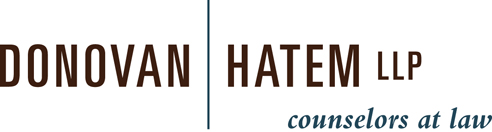 Claims against Consulting Engineers
Professional Negligence claims by client and third-parties

Legal defenses:

Statute of Repose—bars claims filed more than 6 years after substantial completion or beneficial use or occupancy.

Statute of Limitations—bars claims filed more than 3 years after plaintiff knew or should have known of harm resulting from negligent act. 

Indemnification Provisions—incorporate into your contract where client rejects recommendations.

Act of God defense (i.e.,  extreme storm was not reasonably foreseeable) may be questionable.
Riverstone v. Costello, Inc., Texas State Court
In 2018, 423 homeowners filed lawsuit against engineering firm for damages resulting from Hurricane Harvey in Houston area.

Homeowners live in 5 different subdivisions in Riverstone community.

Engineering firm designed storm water management system for two Levee Improvement Districts (“LIDs”).  An LID is formed to remove land within the LID from the flood plain.

Storm water management systems included pumping stations, channels, retention basins, and levees. 

Engineering firm designed LID 15 and 19 to: (1) keep water from the Brazos River out of the LID; and (2) to evacuate rainwater from LID.
Riverstone v. Costello, Inc., Texas State Court
Rain amounts during Hurricane Harvey totaled 34.1 inches.

Homeowners in Riverstone community experienced flooding in streets and homes.

Homeowners argued that Harvey had less rain than prior hurricanes in 1979 and 2001.  

Flooding concentrated to only LID 19 area; LID 15 did not flood.  Rainwater from LID 15 drained into LID 19.

Plaintiffs argue that rainfall from Hurricane Harvey should have been reasonably anticipated—given past hurricanes in area and current climate data readily available to engineering firm.

Trial date scheduled for March 2020.
Questions?

Eric A. Howard
Donovan Hatem, LLP
53 State Street, 8th Floor
Boston, MA
ehoward@donovanhatem.com
617-406-4593
Donovan Hatem LLP © 2019